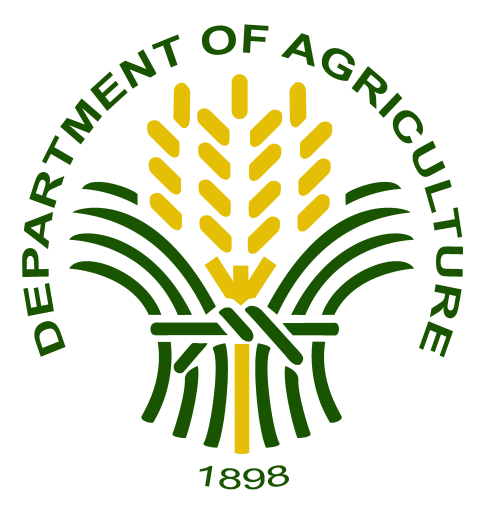 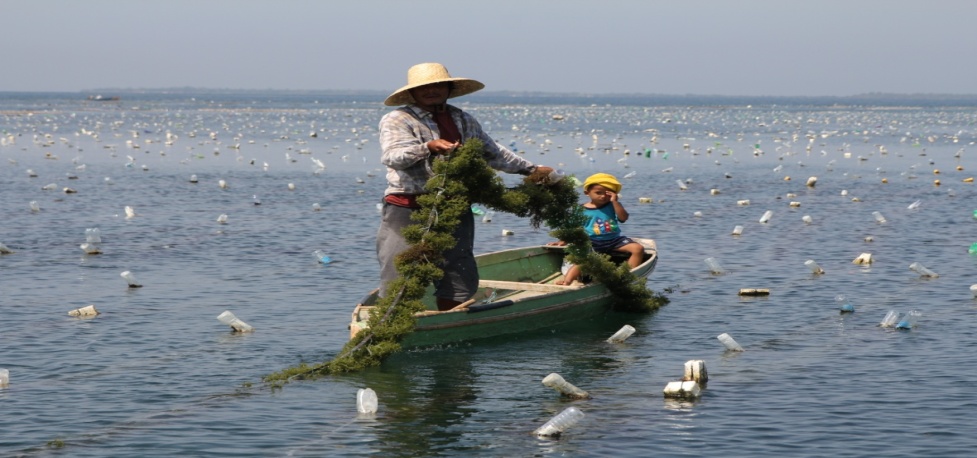 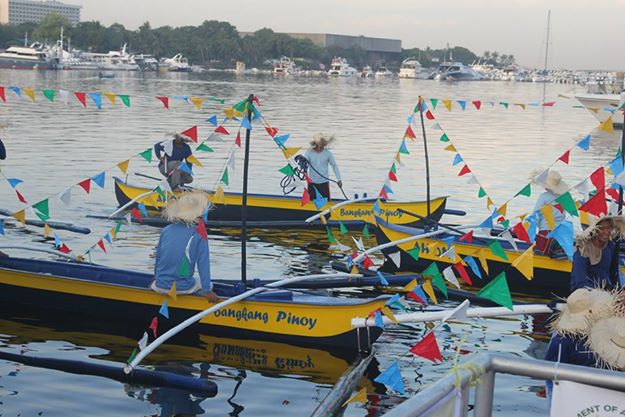 STATUS OF PHILIPPINE COMMERCIAL FISHERIES:
CHALLENGES, OPPORTUNITIES AND
GOVERNMENT PROGRAMS
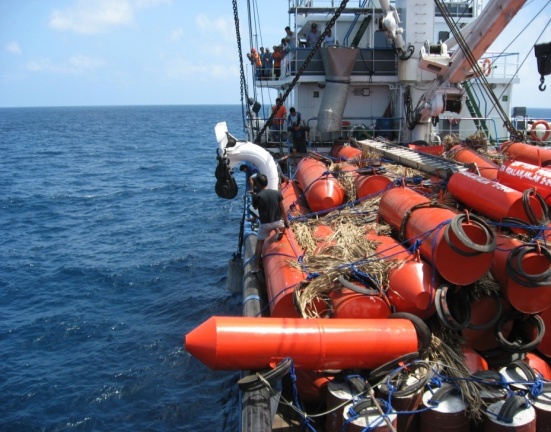 ATTY. ASIS G. PEREZ
Undersecretary for Fisheries &
 concurrent BFAR Director
Resources at a glance
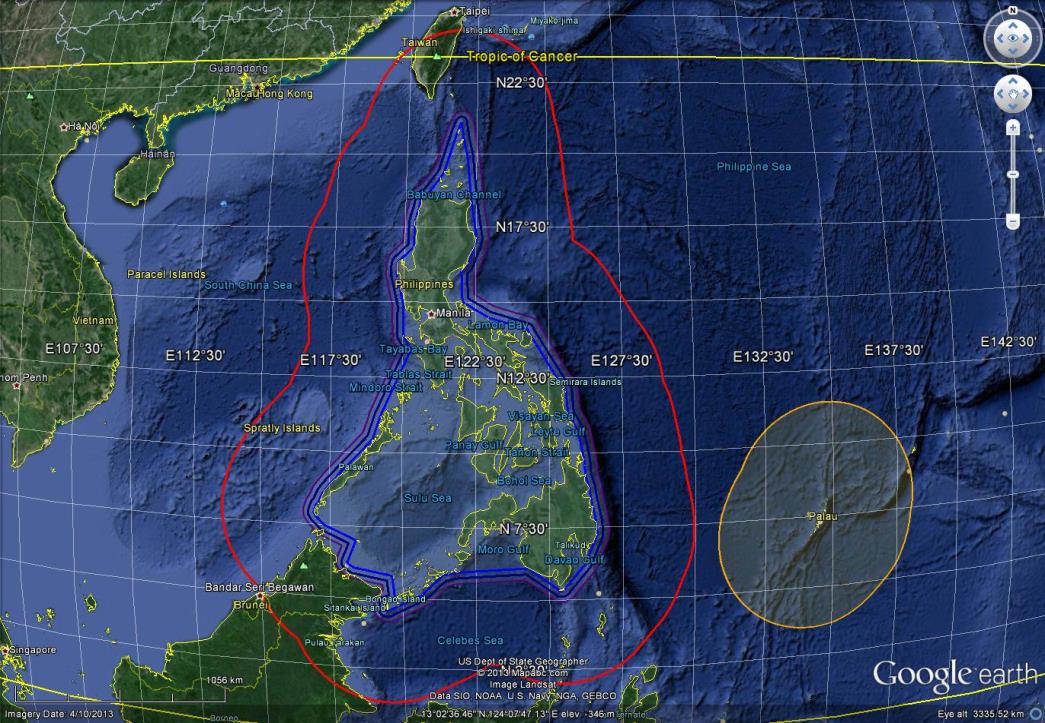 Philippine Waters
220 million has.
7x BIGGER THAN THE
TOTAL LAND AREA*
*Land Area: 29, 817, 000 has
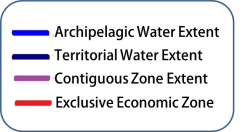 MARINE RESOURCES
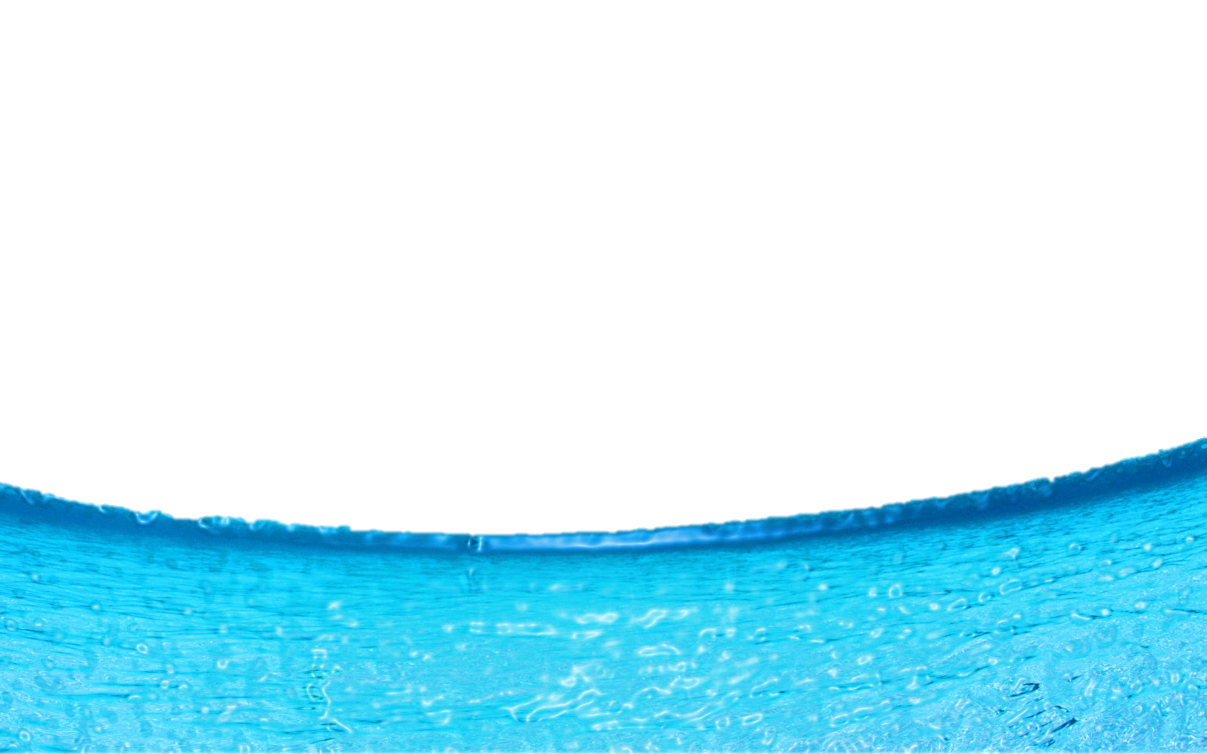 Shelf area (Depth 200m) 
18,460,000 ha.
Coral Reef Area 2,700,000 ha.
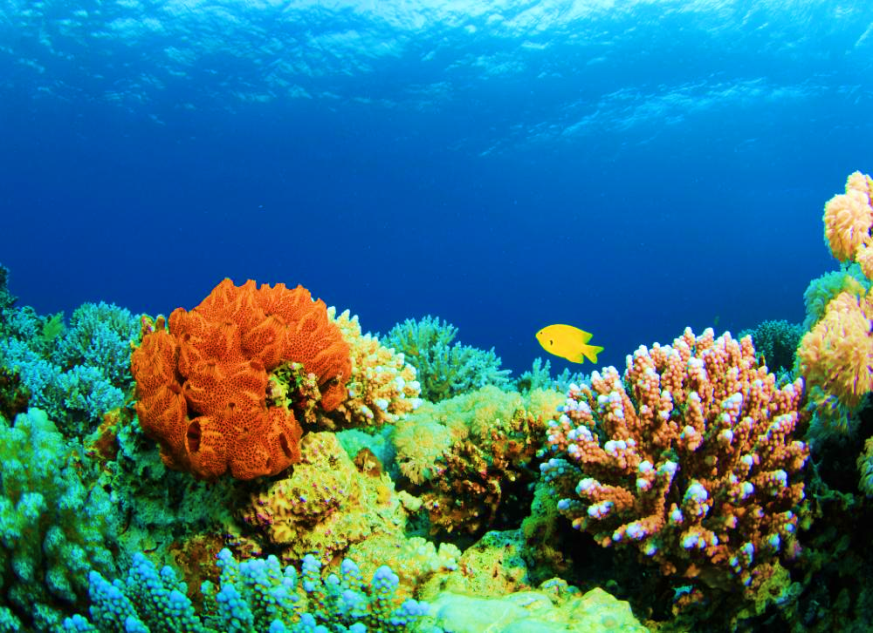 8.81 % of the world’s coral reef next to Indonesia and Australia*
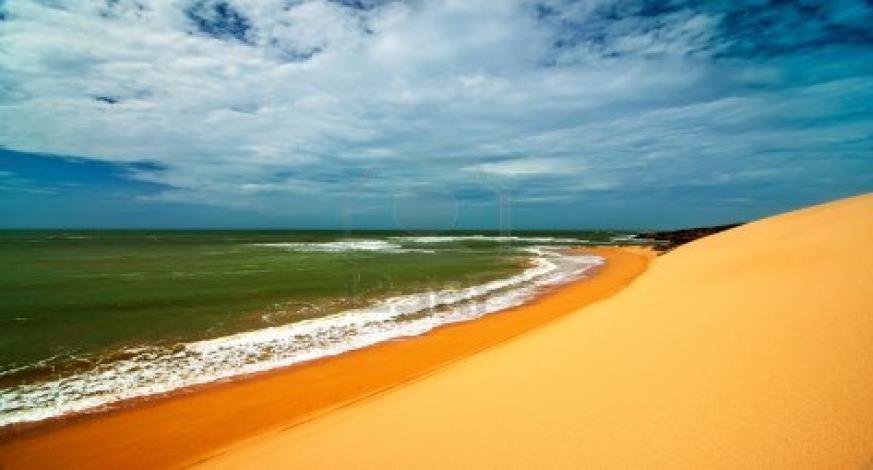 Coastline (Length)	     
    36,289 km
Canada; Indonesia; Greenland; Russia; Philippines
Source: *UNEP, 2001
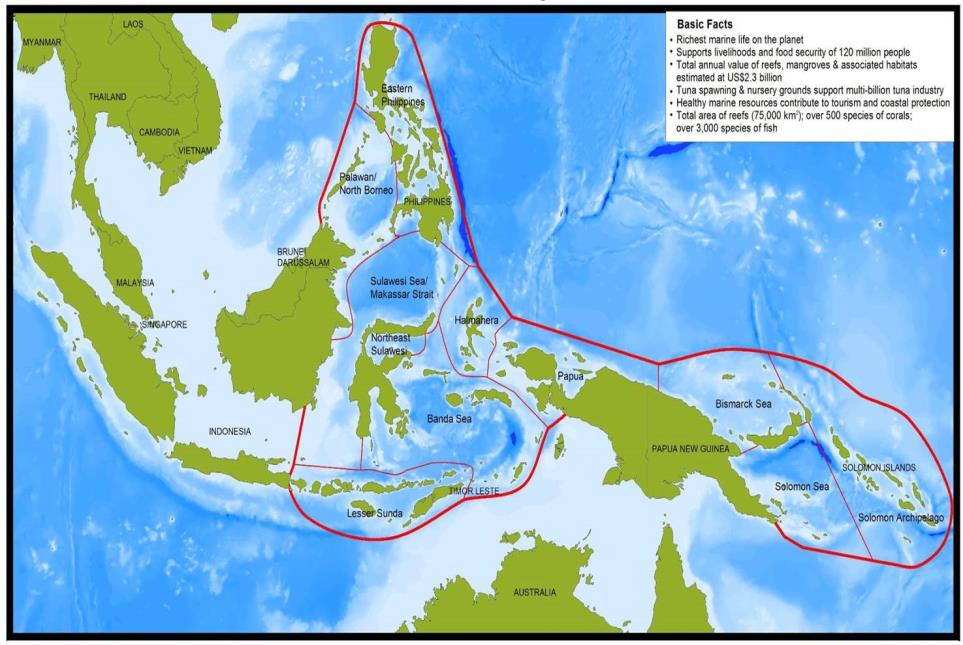 The Coral Triangle
…INLAND
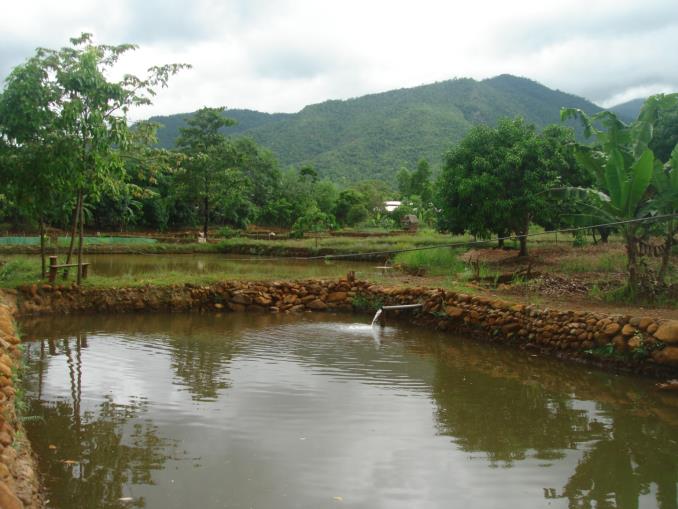 *Fishponds: 253,854 ha
RESOURCES
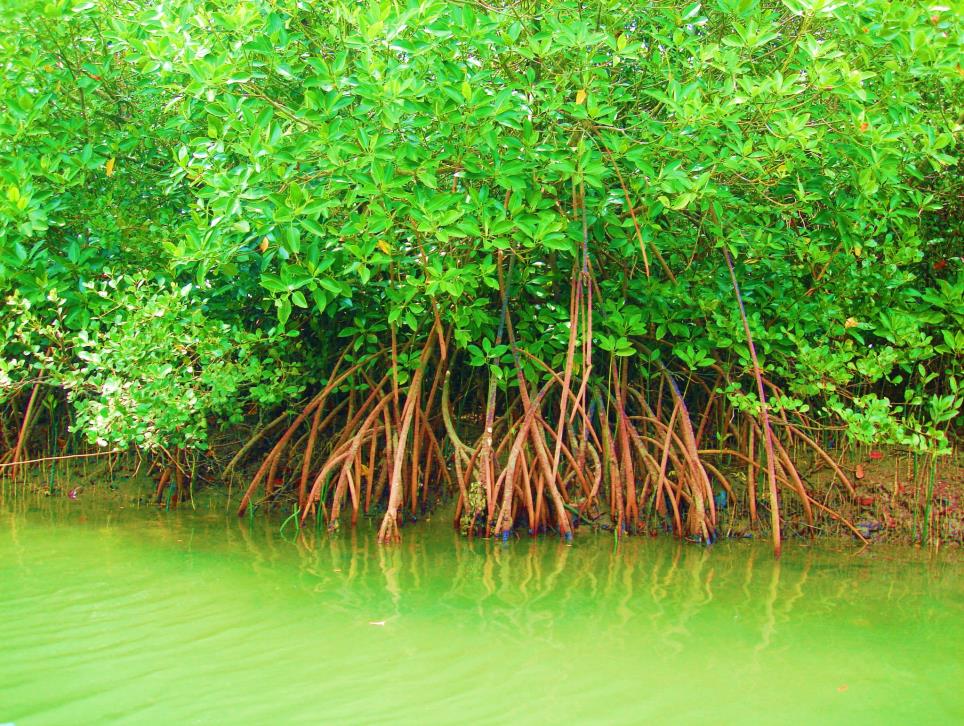 *Swamplands:  246,063 ha
other inland resources 250,000 ha
Source: Philippine Fisheries Profile
*include  freshwater and brackishwater
[Speaker Notes: Results of under staffing: 1. Inefficient collection of fishpond rentals 2. Poor enforcement 3. Less revenue for government]
WORLD FISHERIES
PERFORMANCE
:
:
3rd
Produced a total of 1.75 million metric tons of aquatic plants (including seaweeds) or 7.36% of the  total world production of 23.8 million metric tons (2012 data; SOFIA, 2014)
AQUATIC PLANTS
PRODUCTION
China; Indonesia; Philippines
12th
Produced a total of 2.13 million metric tons from  marine capture fisheries or 2.67% of the total world marine capture production of 79.71 million metric tons (2012  data , SOFIA, 2014)
Produced a total of 0.791 million metric tons of finfishes, crustaceans, and mollusks which constitutes 1.24%  share to the total global production of 66.63 million metric tons (2012  data , SOFIA, 2014)
11th
Marine Capture Fisheries
PRODUCTION
Farmed Food-fish
PRODUCTION
China; India; Vietnam; Indonesia; Bangladesh
Norway; Thailand; Chile; Egypt; Myanmar; Philippines
:
Contribution to the
NATIONAL ECONOMY -2014
Fisheries contribution to:
1. Total GDP
Current Prices		= 1.6%
Constant Prices	= 1.8%
Source: BAS
Contribution to the
NATIONAL ECONOMY -2013
2. GVA in Agriculture, Fishery and Forestry
Current Prices	= 13.8 %
Constant Price	= 18.2 %
Source: BAS
Contribution to the
NATIONAL ECONOMY
3. Employment
Aquaculture	-    226,195
Municipal		- 1,371,679
Commercial	-      16,497
                               1,614,368
Source: NSO
Contribution to the
NATIONAL ECONOMY -2013
4. Balance of Trade
Source: BAS
ECONOMICALLY-VALUED FISH SPECIES
1. Sardines
356,063.54 Metric Tons
Production (2014)
Source: Philippine Statistics Authority
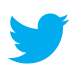 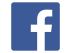 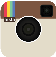 /BFAR.Central
@bfarph
PH Fisheries performance
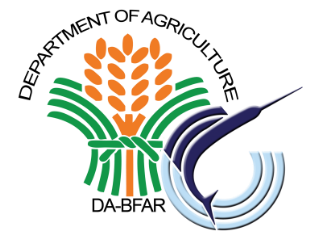 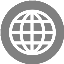 www.bfar.da.gov.ph
ECONOMICALLY-VALUED FISH SPECIES
2. Tuna
Production (2014):
374,760.93 Metric Tons
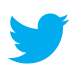 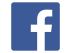 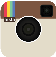 /BFAR.Central
@bfarph
PH Fisheries performance
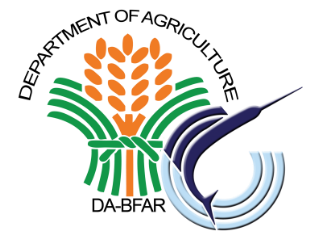 Source: Philippine Statistics Authority
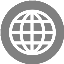 www.bfar.da.gov.ph
ECONOMICALLY-VALUED FISH SPECIES
2. Tuna Species
Production in Metric Tons (2014)
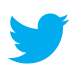 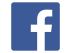 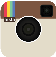 /BFAR.Central
@bfarph
PH Fisheries performance
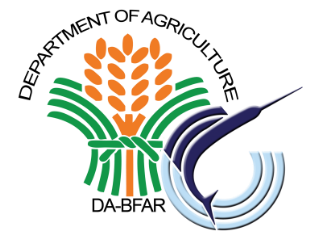 Source: Philippine Statistics Authority
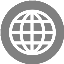 www.bfar.da.gov.ph
ECONOMICALLY-VALUED FISH SPECIES
2. Tuna
EXPORT (2014):
117,909 Metric Tons
Total Fishery Export
37.21 %
Total Export Value
443,090 million USD
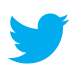 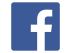 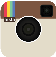 /BFAR.Central
@bfarph
PH Fisheries performance
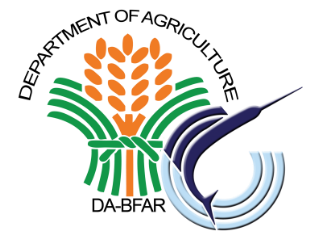 Source: Philippine Statistics Authority
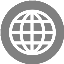 www.bfar.da.gov.ph
CHALLENGES
major accomplishments
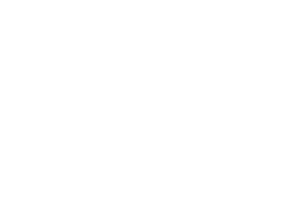 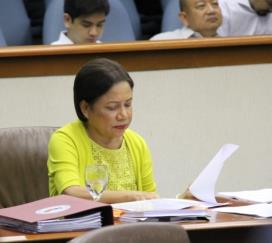 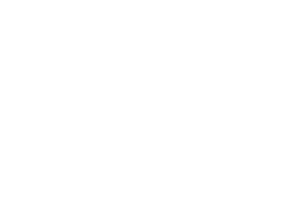 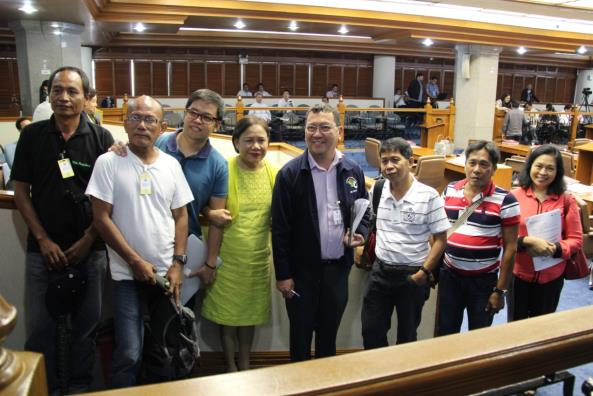 Passage and signing of the amended RA 8550 by the Aquino administration
>GSP+ granted to PH by the EU 
>Lifting of the “Yellow Card”
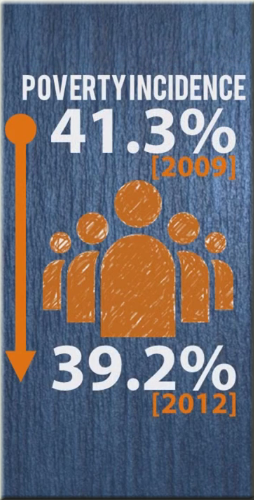 ACCOMPLISHMENTS
Poverty Incidence for Basic Sectors
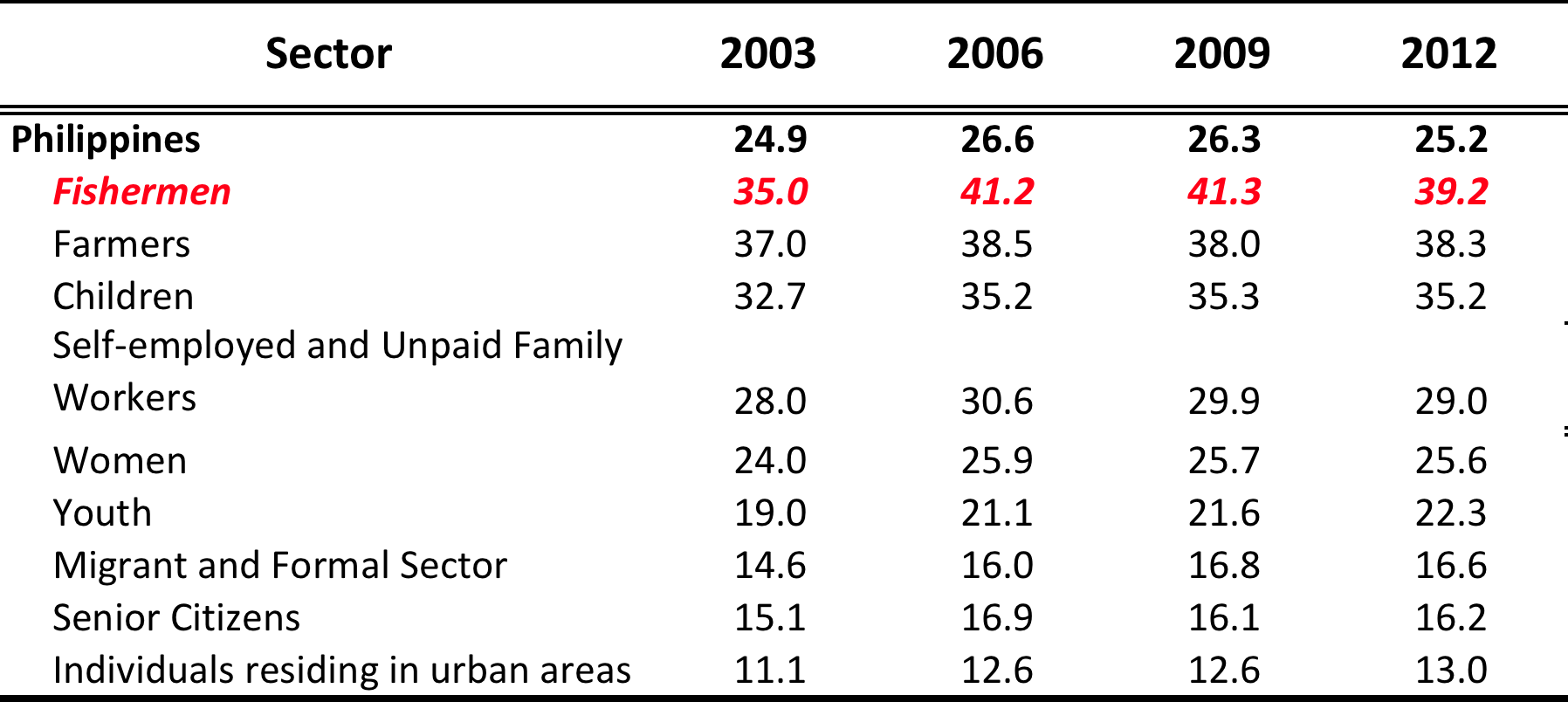 Source: PSA-NSCB
STRATEGIC DIRECTIONS FOR FY 2016
P
roviding TARGETed livelihood interventions to poor fisherfolk
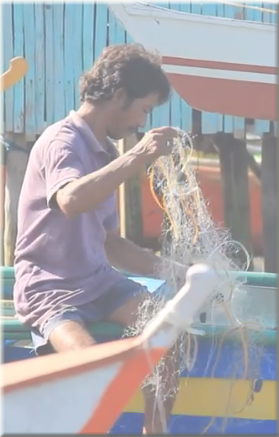 S
ecuring livelihoods to reduce poverty and achieve inclusive growth
E
stablishing post-harvest facilities to reduce post-harvest losses
E
nsuring sustainability through intensified resource protection and management and resource enhancement.
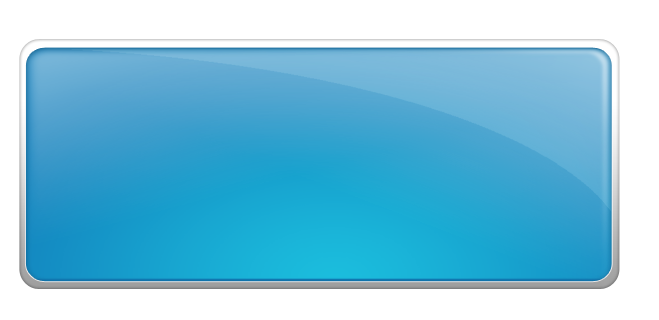 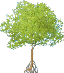 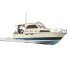 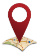 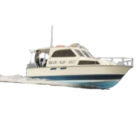 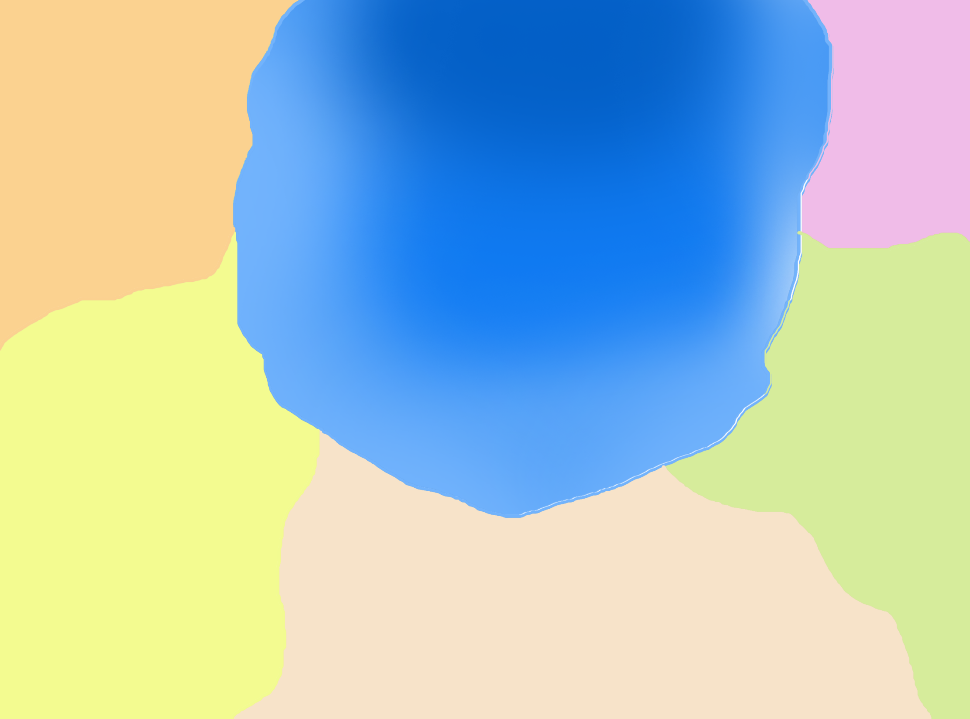 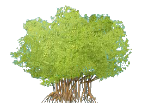 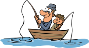 Municipality D
FISH PRODUCTION INTERVENTIONS
   >Fish Cages
     >Seaweed Farms
     >Mussel/Oyster Farms
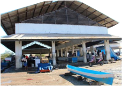 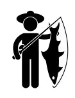 400/40
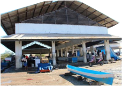 COASTAL MUNICIPALITIES
Fish Landing Centers
>
As post-harvest  Facility              
                    -Chest freezers
                    -Market stall
                    -Rainfall harvester

>Center for landing and auction
>Center for training (value-adding, marketing, etc.)
>Center for stock assessment/protection
Deployment of
 Patrol Boats
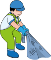 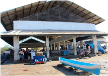 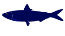 MFRS DATA
Target 10% of fisherfolk population
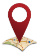 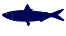 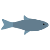 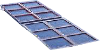 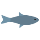 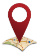 Municipality F
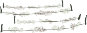 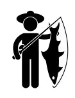 700/70
Municipality C
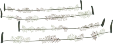 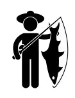 1200/120
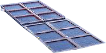 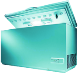 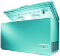 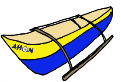 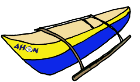 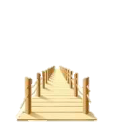 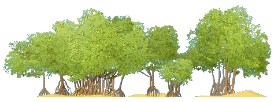 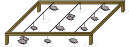 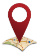 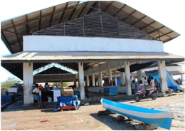 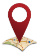 Municipality A
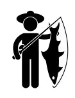 1000/100
Municipality E
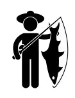 1300/130
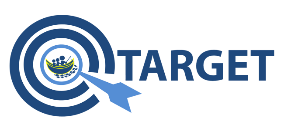 TARGETED ACTIONS TO REDUCE POVERTY AND 
GENERATE ECONOMIC TRANSFORMATION
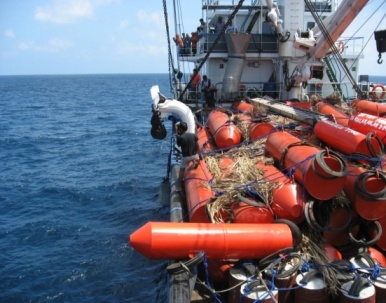 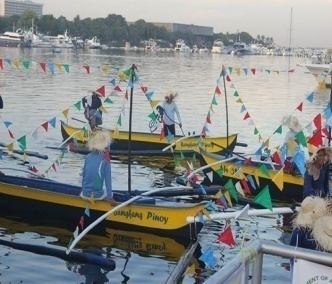 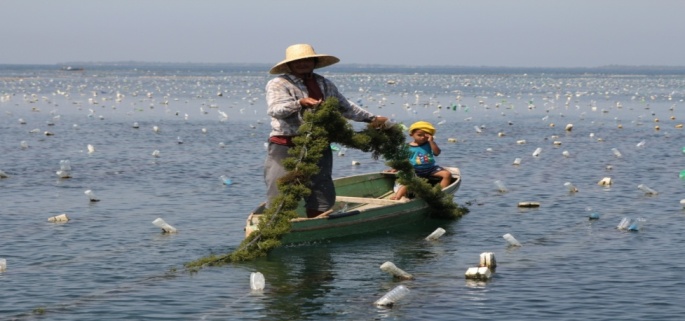 MAJOR INTERVENTIONS PER MAJOR FINAL OUTPUT
MFO 1: Fisheries Policy Services
Formulation of the IRR of RA 10654 (Amending RA 8550)
Continuous consultation with concerned stakeholders
Hosting of International & Local Workshops/Meetings and Conferences
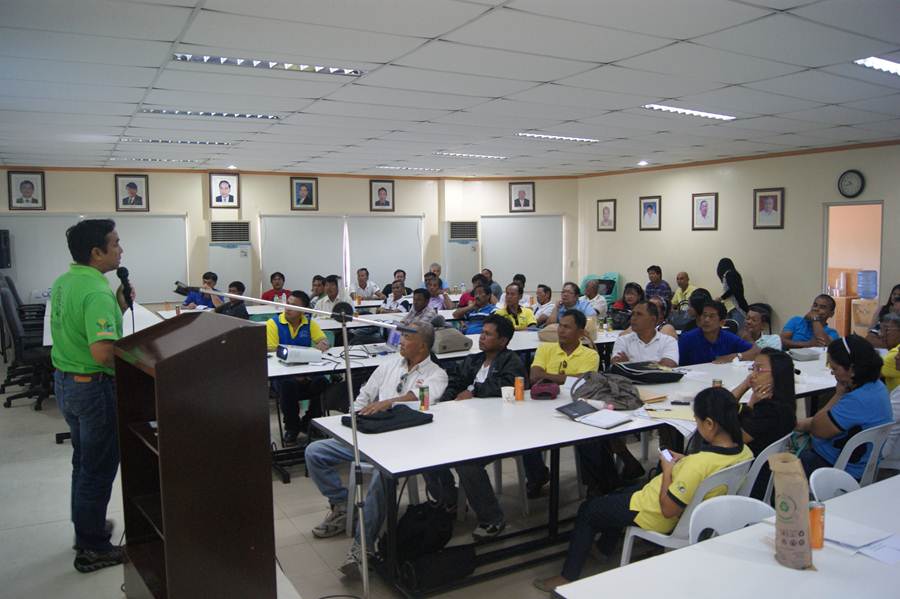 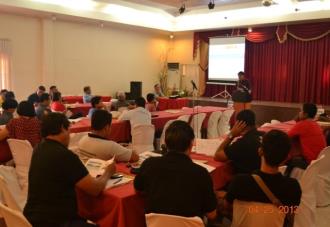 MFO 2: Technical Advisory Services
Utilization of mangrove replanted areas to intensify polyculture of crabs, grouper and other high-value species
Continued implementation of the Fisheries Scholarship Program
Promotion of Fish and fishery products in International Markets 
Intensified Research and development programs
Strengthen Training capability of RFOs and PFOs
Provision of support to LGUs to complete the Boat and Gear Registration
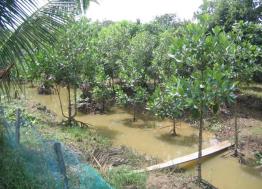 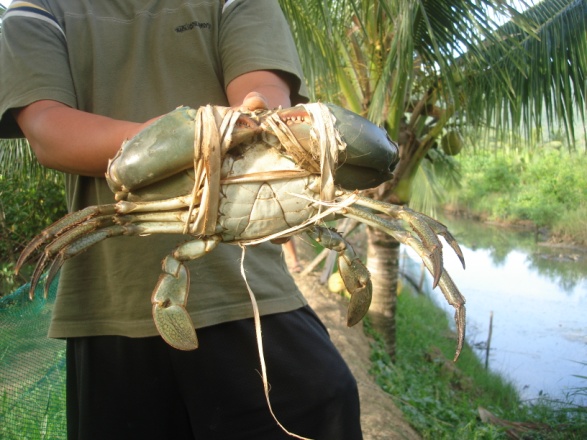 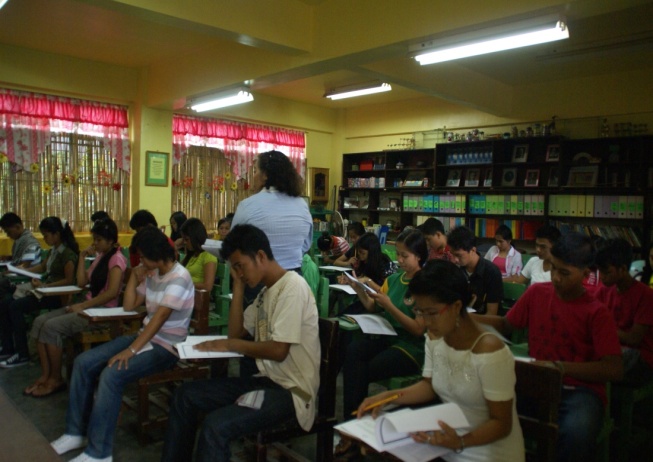 MFO 3: Supply Services for Fishery  
                    Productivity
Provision of quality fingerlings and broodstock, and fishing gears and paraphernalia to TARGETed fisherfolk
Continued implementation of the Seaweed Development Program 
Intensified promotion of improved culture technologies to boost shellfish production
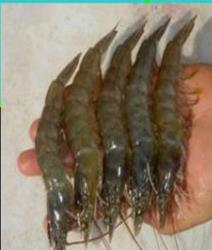 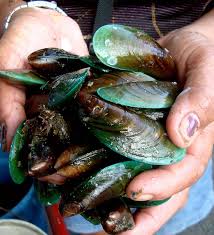 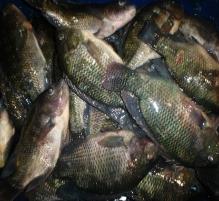 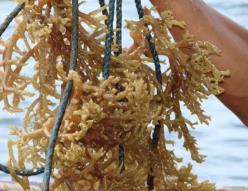 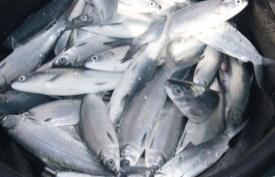 MFO 4: Supply of Infrastructure Facilities and 
                          Equipment for the Fishery Industry
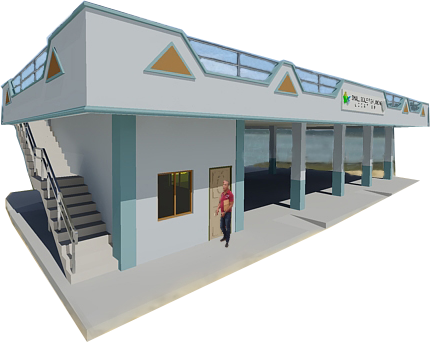 Establishment of 271 Community Fish Landing Centers which will serve as fish landing and auction hub, and training center

Promotion of community-based farming systems that maximize primary productivity in minor lakes and reservoirs through the Inland Fisheries Enhancement Program
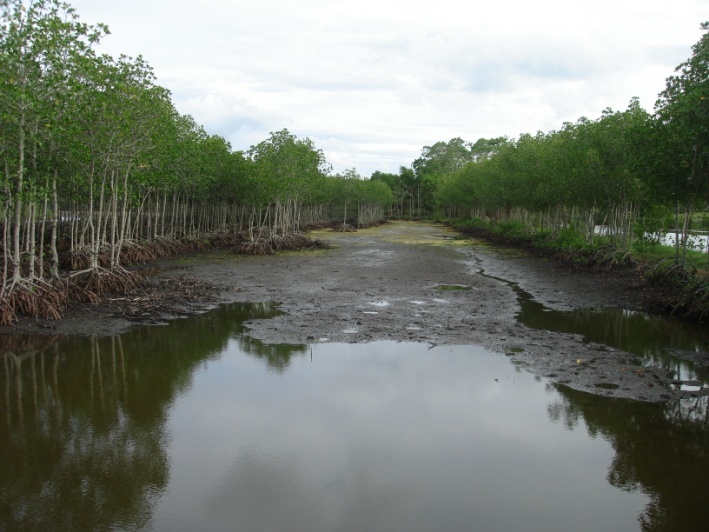 [Speaker Notes: Hub for fish landing and auction

Venue for skills  development training  in post-harvest, value-adding and fishery conservation and resource management

An economic growth center for marketing and promotion of a “culturally distinct” value-added product of the community]
MFO 5: Fisheries and Aquatic Resources
                          Regulation Services
Intensified resource protection and management
Establishment of inter-relational management information systems: VMS, FLEMIS, FeLIS, FishR and BoatR 
Strengthened visibility and capability of regulatory, inspection and law enforcement to carry out regional and international commitments
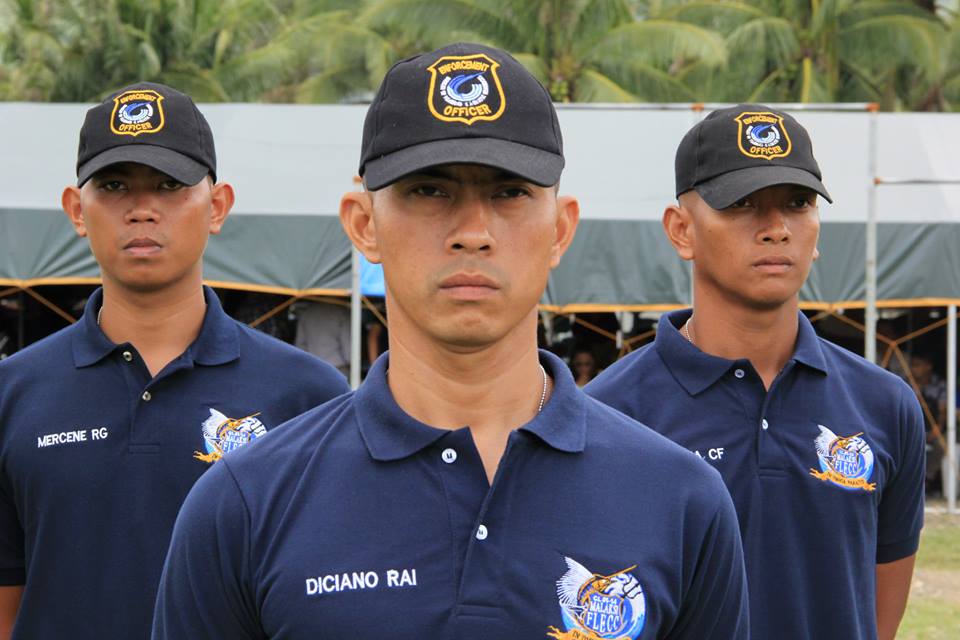 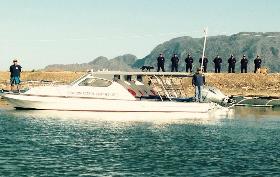 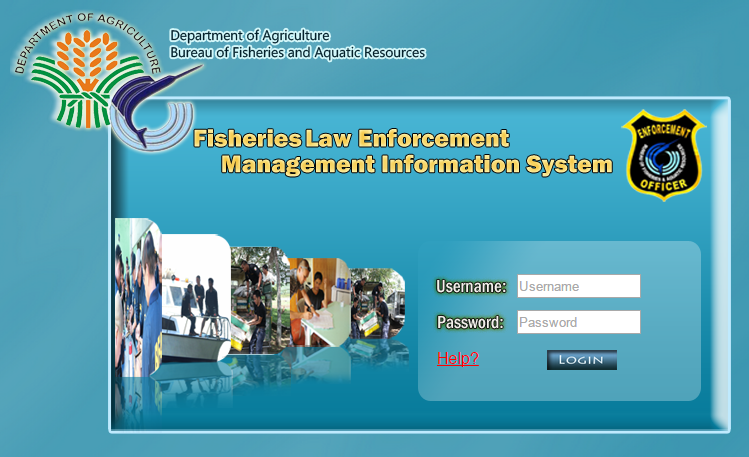 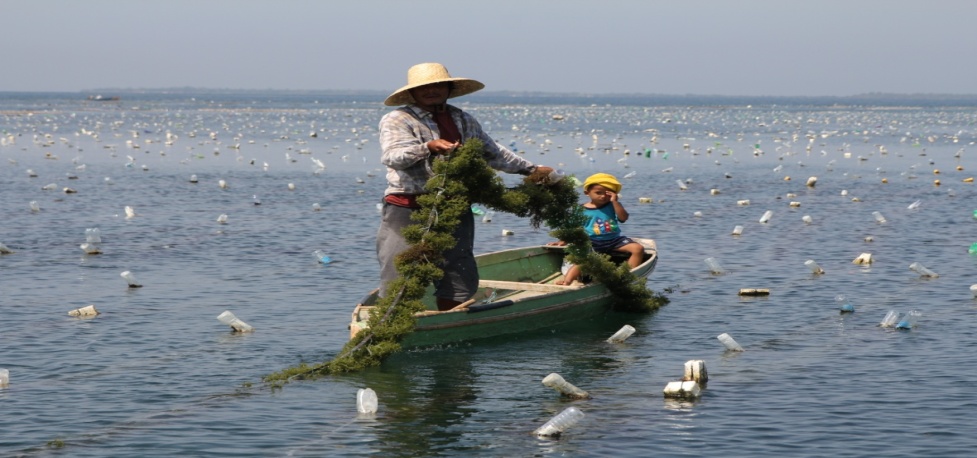 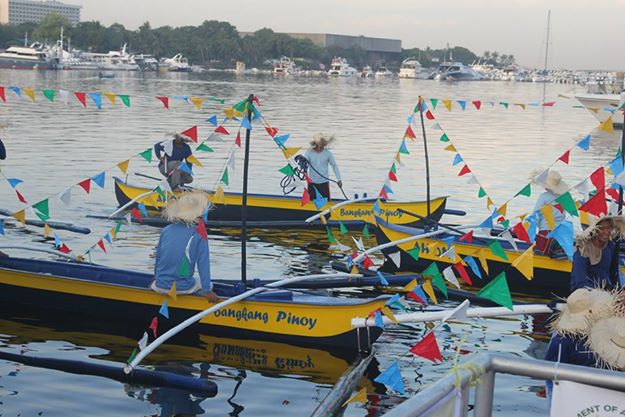 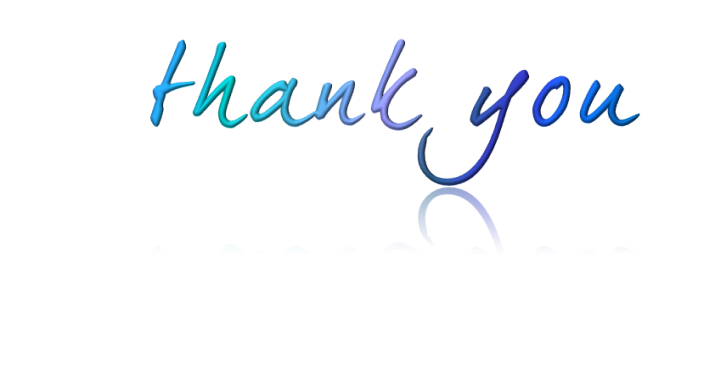 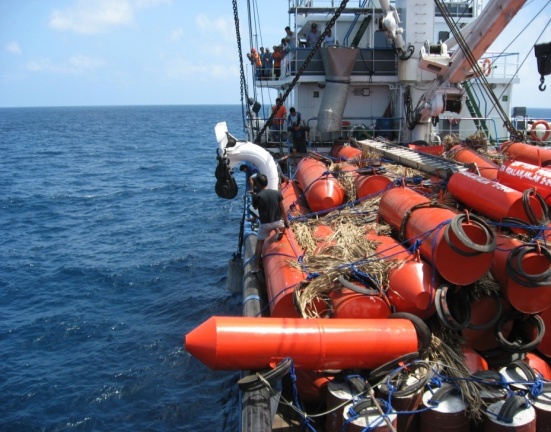